Who, Me? Yes, You!
CONSULTATION AND COLLABORATION IN THE MUSEUM- A FORM OF CRISIS REMEDIATION
The Curation crisis
Museums are multi-field institutions
Crises are present in funding, lack of personnel and space, and preservation
The New definition
“Museums are democratizing, inclusive and polyphonic spaces for critical dialogue about the pasts and the futures. Acknowledging and addressing the conflicts and challenges of the present, they hold artefacts and specimens in trust for society, safeguard diverse memories for future generations and guarantee equal rights and equal access to heritage for all people.
Museums are not for profit. They are participatory and transparent, and work in active partnership with and for diverse communities to collect, preserve, research, interpret, exhibit, and enhance understandings of the world, aiming to contribute to human dignity and social justice, global equality and planetary wellbeing”
(ICOM 2019).
Consultation and Collaboration
Possibilities of collaboration are endless
Consultation through video- a development from the global pandemic
Volunteers as both consultants and staff
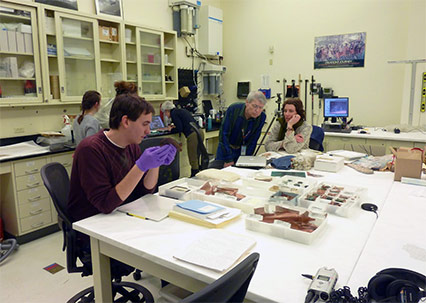 Consultation- a win-win?
A mutually beneficial relationship
Beneficial in institutions that are considered museums such as zoos and botanical gardens
Voices heard loud and clear
Collaboration and consultation may be an answer to conveying voices in the museum
Fundamental changes are needed
https://www.nps.gov/archeology/collections/intro_cur_pr.htm
Allen, Rebecca, and Ben Ford. 2019. New Life for Archaeological Collections. Lincoln: University Of Nebraska Press.
Bawaya, M. 2007. “ARCHAEOLOGY: Curation in Crisis.” Science 317 (5841): 1025–26. https://doi.org/10.1126/science.317.5841.1025.
Boin, Arjen, and Paul T Hart. 2007. “The Crisis Approach.” Handbook of Disaster Research, 42–54. https://doi.org/10.1007/978-0-387-32353-4_3.
Childs, S. Terry, and Danielle M. Benden. 2017. “A Checklist for Sustainable Management of Archaeological Collections.” Advances in Archaeological Practice 5 (1): 12–25. https://doi.org/10.1017/aap.2016.4.
Conn, Steven, and University Of Pennsylvania Press. 2010. Do Museums Still Need Objects? Philadelphia: University Of Pennsylvania Press, Cop.
Flexner, James L. 2016. “Dark and Bright Futures for Museum Archaeology.” Museum Worlds 4 (1): 1–3. https://doi.org/10.3167/armw.2016.040101.
Friberg, Zanna, and Isto Huvila. 2019. “Using Object Biographies to Understand the Curation Crisis: Lessons Learned from the Museum Life of an Archaeological Collection.” Museum Management and Curatorship 34 (4): 362–82. https://doi.org/10.1080/09647775.2019.1612270.
Grech, Kali. 2004. “Detailed Discussion of the Laws Affecting Zoos | Animal Legal & Historical Center.” 2004. https://www.animallaw.info/article/detailed-discussion-laws-affecting-zoos.
Janes, Robert. 2012. “The Mindful Museum.” In Reinventing the Museum: The Evolving Conversation on the Paradigm Shift, edited by Gail Anderson, 508–20. Lanham: Altamira Press.
Juno Salazar Parreñas. 2018. Decolonizing Extinction : The Work of Care in Orangutan Rehabilitation. Durham: Duke University Press.
Kersel. 2015. “STORAGE WARS.” Journal of Eastern Mediterranean Archaeology & Heritage Studies 3 (1): 42. https://doi.org/10.5325/jeasmedarcherstu.3.1.0042.
Kotter, John. 2012. “Leading Change: Why Tranformation Efforts Fail.” In Reinventing the Museum: The Evolving Conversation on the Paradigm Shift, edited by Gail Anderson, 521–31. Lanham: Altamira.
Marquardt, William H., Anta Montet-White, and Sandra C. Scholtz. 1982. “Resolving the Crisis in Archaeological Collections Curation.” American Antiquity 47 (2): 409–18. https://doi.org/10.1017/s0002731600061308.
Meek, Barbra A. 2011. We Are Our Language : An Ethnography of Language Revitalization in a Northern Athabaskan Community. Tucson: University Of Arizona Press.
Sangita Chari, and Jaime M N Lavallee. 2013. Accomplishing NAGPRA : Perspectives on the Intent, Impact, and Future of the Native American Graves Protection and Repatriation Act. Corvallis, Or: Oregon State University Press.
USFWS. 2011. “Traditional Ecological Knowledge for Application by Service Scientists.” February 2011. https://www.fws.gov/NativeAmerican/pdf/tek-fact-sheet.pdf.
Wheatcroft, Moore, and Rolfe. 1991. “World of Museums.” Museum Management and Curatorship 10 (3): 312–26. https://doi.org/10.1016/0964-7775(91)90065-y.